ประชุมคณะทำงานจัดทำและขับเคลื่อนแผนปฏิบัติการส่งเสริมคุณธรรม ศูนย์ปฏิบัติการต่อต้านการทุจริต กระทรวงสาธารณสุข
ครั้งที่ 3/2565 (ประจำปีงบประมาณ พ.ศ. 2566)
วันที่ 2 ธันวาคม 2565
ณ ห้องประชุมศูนย์ปฏิบัติการต่อต้านการทุจริต กระทรวงสาธารณสุข 
อาคาร 7 ชั้น 8 ตึกสำนักงานปลัดกระทรวงสาธารณสุข
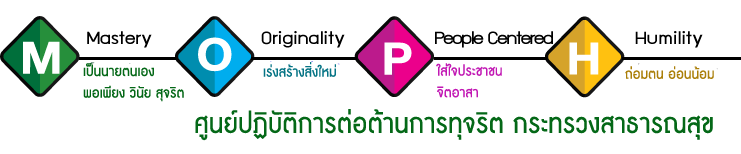 เรื่องที่ประธานแจ้งให้ที่ประชุมทราบ
ระเบียบวาระที่ 1
ทบทวนคำสั่งแต่งตั้งคณะทำงานจัดทำและขับเคลื่อนแผนปฏิบัติการส่งเสริมคุณธรรม ศูนย์ปฏิบัติการต่อต้านการทุจริต กระทรวงสาธารณสุข
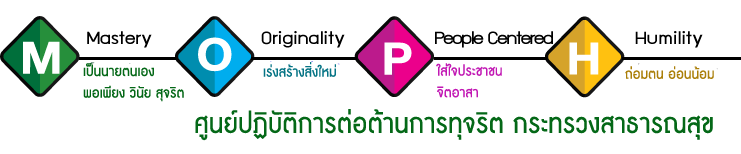 ระเบียบวาระที่ 2
เรื่องรับรองรายงานการประชุม
รับรองรายงานการประชุมคณะทำงานจัดทำและขับเคลื่อนแผนปฏิบัติการส่งเสริมคุณธรรม 
ศูนย์ปฏิบัติการต่อต้านการทุจริต กระทรวงสาธารณสุข 
ครั้งที่ 2/2565 เมื่อวันที่ 11 สิงหาคม 2565
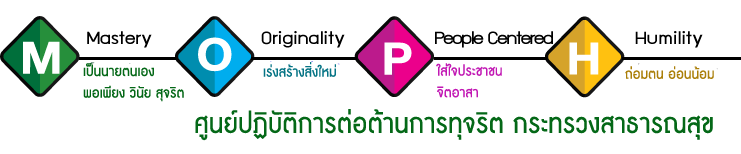 ระเบียบวาระที่ 3
เรื่องเพื่อทราบ
แนวทางการขับเคลื่อนการดำเนินการเป็นองค์กรคุณธรรมต้นแบบ หน่วยงานในสังกัดสำนักงานปลัดกระทรวงสาธารณสุข ราชการบริหารส่วนกลาง ประจำปีงบประมาณ พ.ศ. 2566
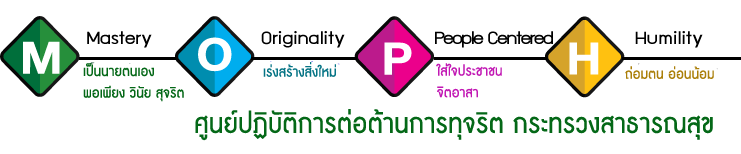 ระเบียบวาระที่ 4
เรื่องเพื่อพิจารณา
การกำหนดคุณธรรมเป้าหมาย จาก “ปัญหาที่อยากแก้” และ “ความดีที่อยากทำ” และการจัดทำแผนปฏิบัติการส่งเสริมคุณธรรม ศูนย์ปฏิบัติการต่อต้านการทุจริต กระทรวงสาธารณสุข ประจำปีงบประมาณ พ.ศ. 2566
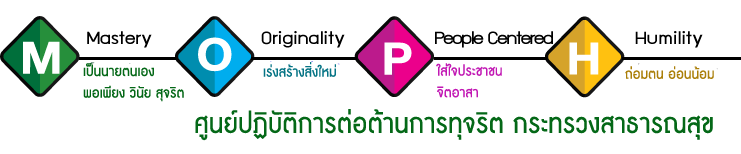 ระเบียบวาระที่ 5
เรื่องอื่น ๆ
การจัดพิธีประกาศเจตนารมณ์องค์กรคุณธรรมต้นแบบ องค์กรต่อต้านการทุจริต และไม่รับของขวัญและของกำนัลทุกชนิดจากการปฏิบัติงาน (No Gift Policy) และองค์กรป้องกันและแก้ไขปัญหาการล่วงละเมิดหรือคุกคามทางเพศในการทำงาน ศูนย์ปฏิบัติการต่อต้านการทุจริต กระทรวงสาธารณสุข ประจำปีงบประมาณ พ.ศ. 2566
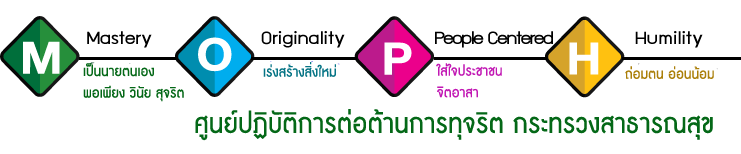 Thank you for your attention
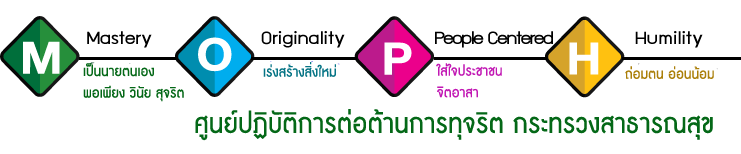